Церковь и государство
 в конце  XV- начале XVIв
История России
6 класс
Проверка знаний
1485г.
присоединение Твери к Москве
Присоединение Новгорода к Москве
1478г.
издание Судебника
1497г.
освобождение от ига Золотой Орды
1480г.
Проверка знаний
денежный сбор с крестьян при уходе от феодала в Юрьев день
Кормление
установленные государством 
обязательные платежи, взимаемые с  
населения
Местничество
система содержания должностных лиц за счет местного населения
Налоги
условное земельное держание, 
Даваемое за военную или 
Государственную службу без права продажи,обмена, наследования
Пожилое
порядок замещения высших должностей в     
зависимости от знатности рода и 
важности должности, занимаемой предками
Поместье
Вставьте вместо пропусков. 
		Иван III провозгласил себя ______________________, подчеркивая тем самым, что он держит землю сам, не подчиняясь власти ордынских ханов. На торжественных приемах он восседал на греческом троне, подаренном Палеологами. Иван III стал появляться со _____________и_______________.
самодержцем
державой
скипетром
…Прошли века, и там, где прежде
 Была лесов дремучих ширь,
 Стал в белокаменной одежде
 Оплотом веры монастырь….
Церковь и государство
 в конце  XV- начале XVIв
История России
6 класс
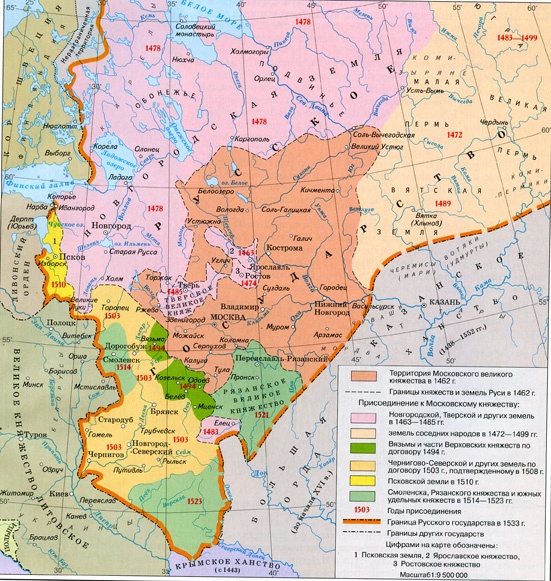 1448г.
-Собор русского православного духовенства избрал митрополитом рязанского епископа Иону
1453г
-Русская церковь перестала зависеть от греческой и получила полную самостоятельность.
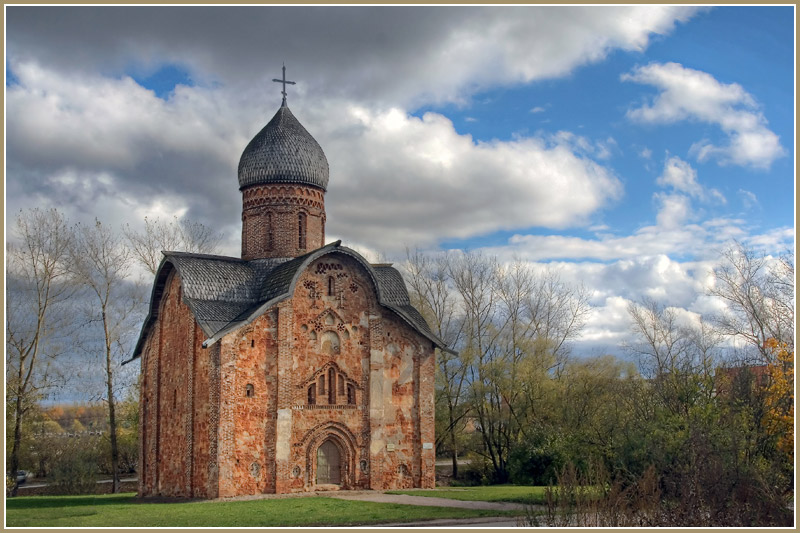 Церковь Петра и Павла в Кожевниках в Новгороде
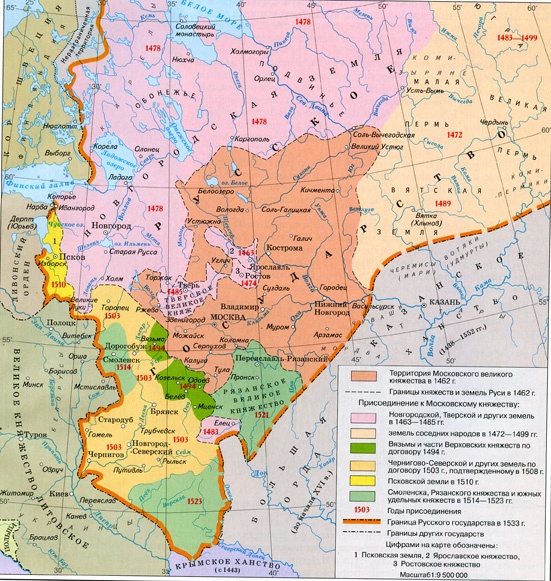 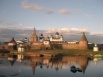 Монастыри
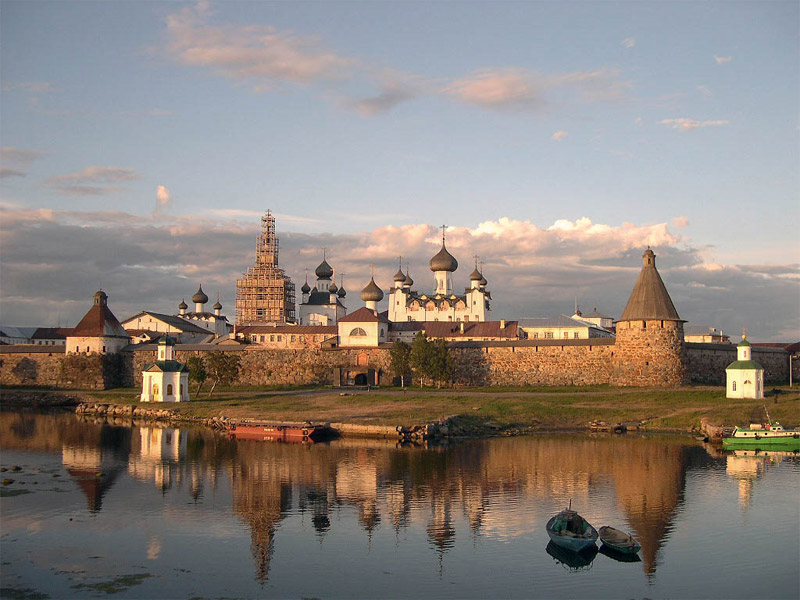 Соловецкий монастырь – основан тремя    монахами  на Соловецких островах Белого  моря
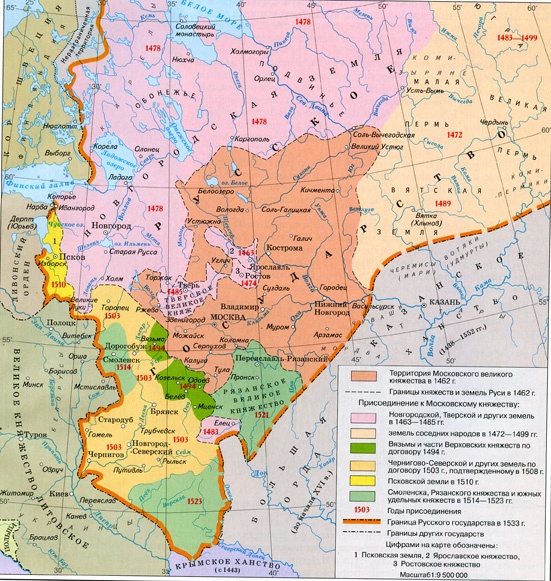 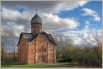 Монастыри
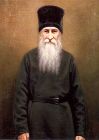 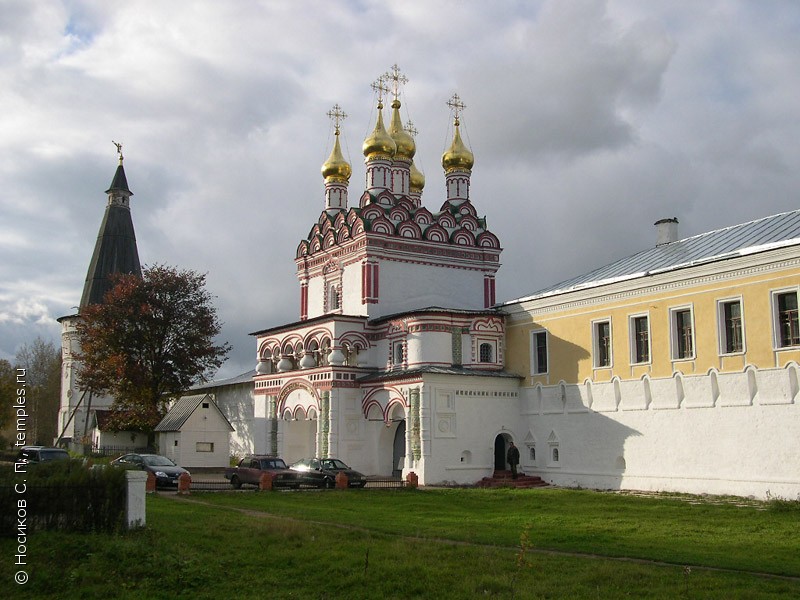 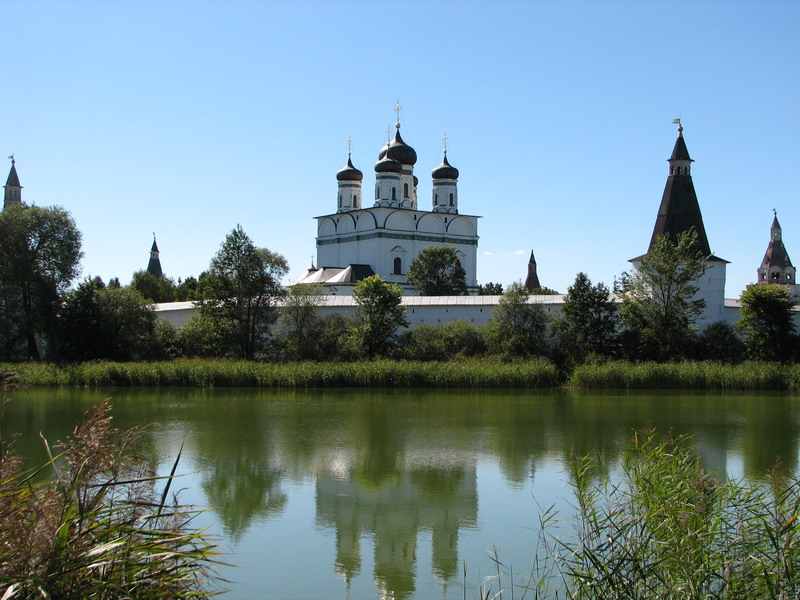 В 1479 г. Иосиф Волоцкий основал  Иосифо-Волоколамский монастырь
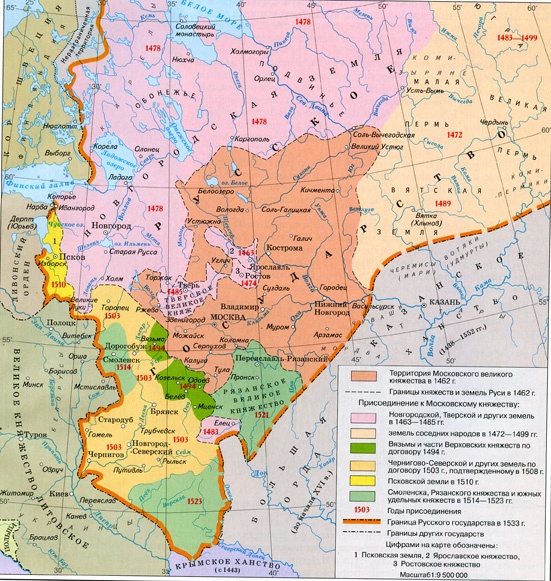 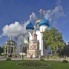 Монастыри
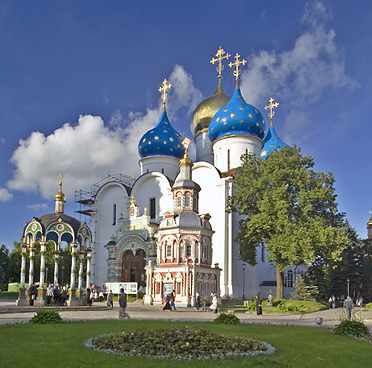 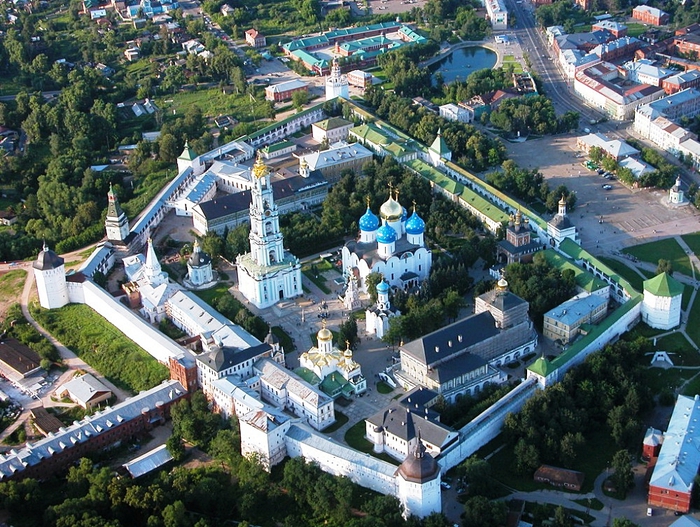 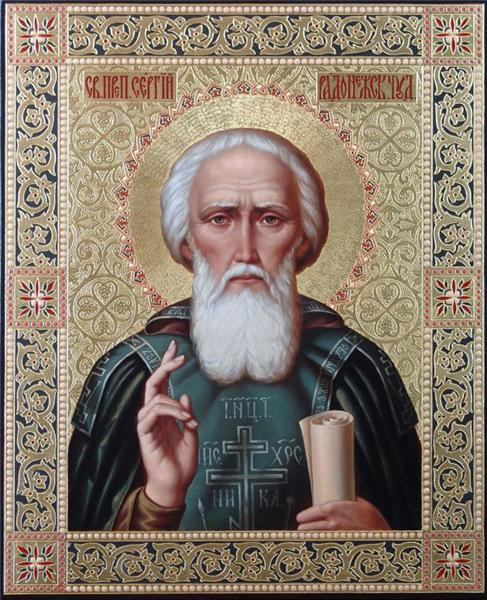 В XIV в. Сергий Радонежский основал  Троице-Сергиев монастырь
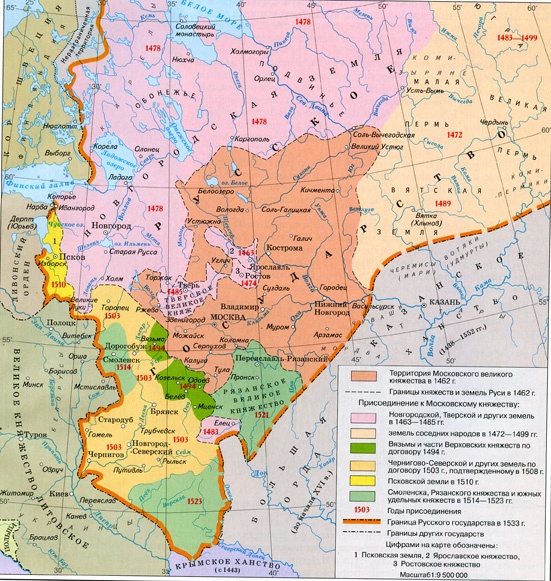 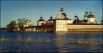 Особенности жизни русских монастыре в XV-XVIвв
За сильную власть Великого князя
Иван III поддерживал
Богатство мешает служить Богу
Нил Сорский
Бедность
Власть церкви выше власти князя
Иосиф 
Волоц- 
 кий
Богатство помогает служить Богу
Василий III поддерживал
Богатство
Нил Сорский
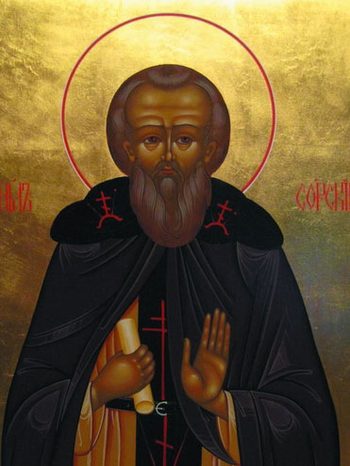 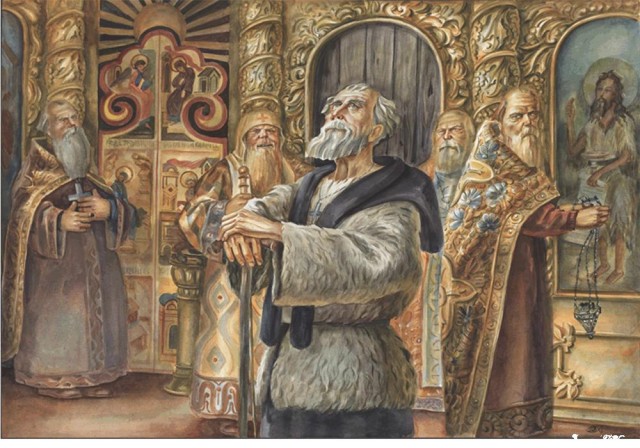 Нил Сорский (Николай Федорович Майков)
Иосиф Волоцкий
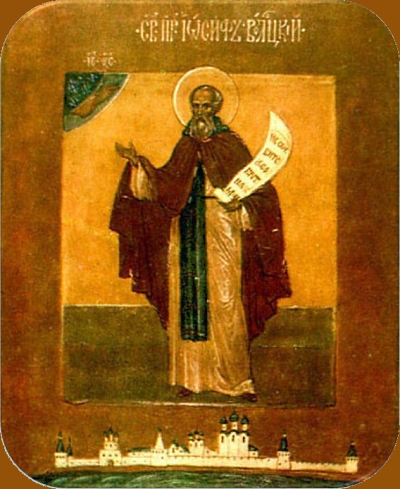 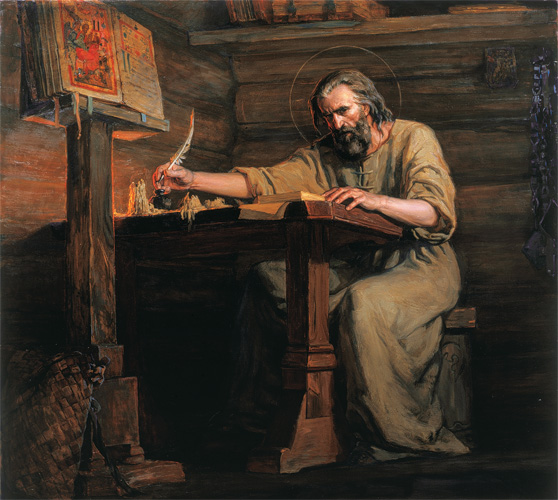 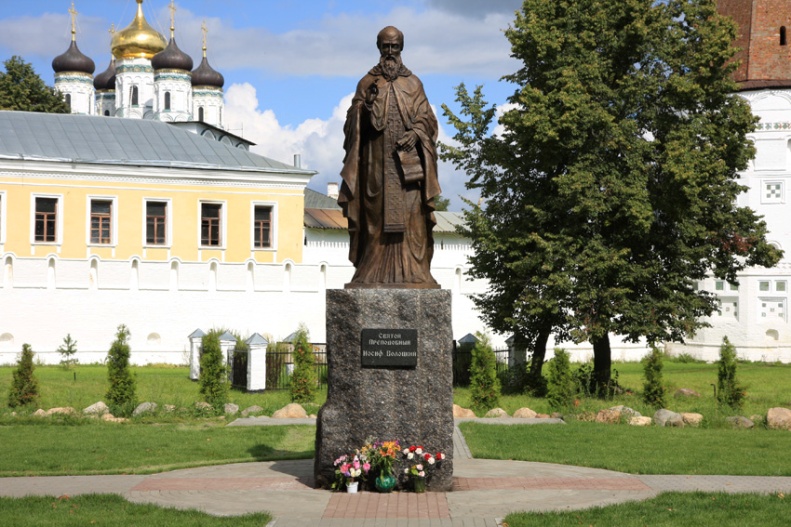 Иосиф Волоцкий (Иван Иванович Санин)
Нестяжатели
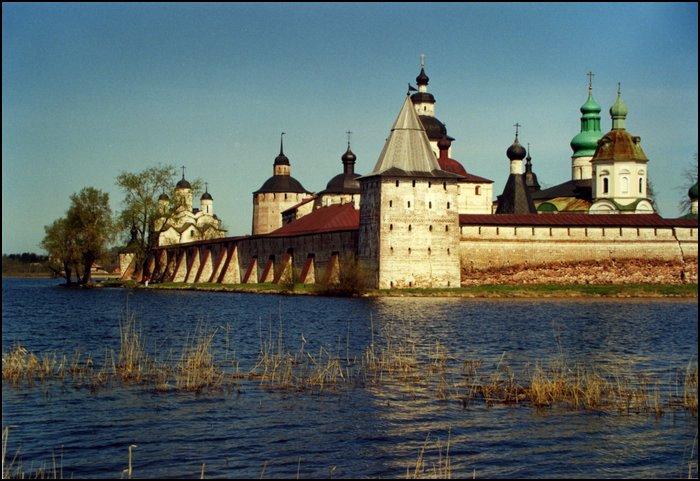 Кирилло-Белозерский монастырь
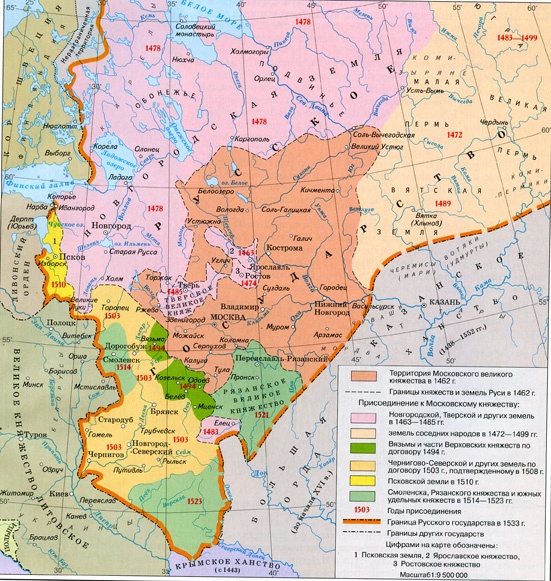 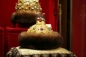 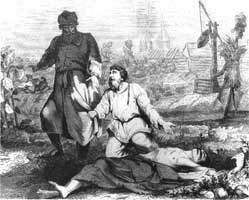 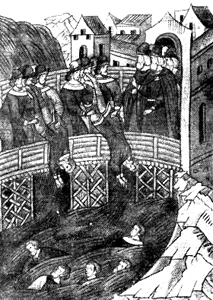 Ереси:
Запоминаем термины:
Оказание  материальной помощи бедным из милости
Благотворительность
(от греч.слова «выбор, мнение»)- учение, отклоняющееся от официальной церковной доктрины
Ересь
еретик
Сторонник ереси
Низший чин православной церкви, помощник священника
Дьякон
Старец
Пожилой монах, отшельник
Теория «Москва –Третий Рим»
Три центра христианства:
Рим
Константинополь
Москва-третий Рим
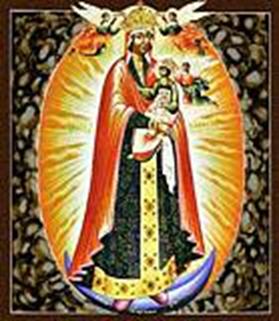 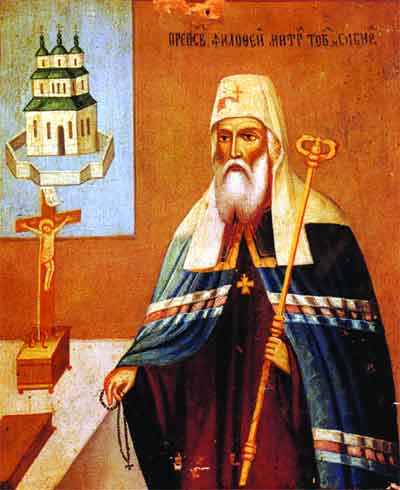 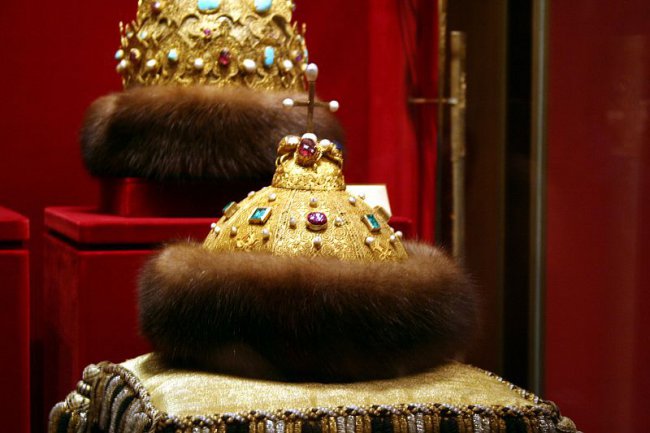 Теория «Москва –Третий Рим»
1.
2.
3.
4.
-  Верность православию
Центр христианства
Моральная ответственность
Защита православных народов
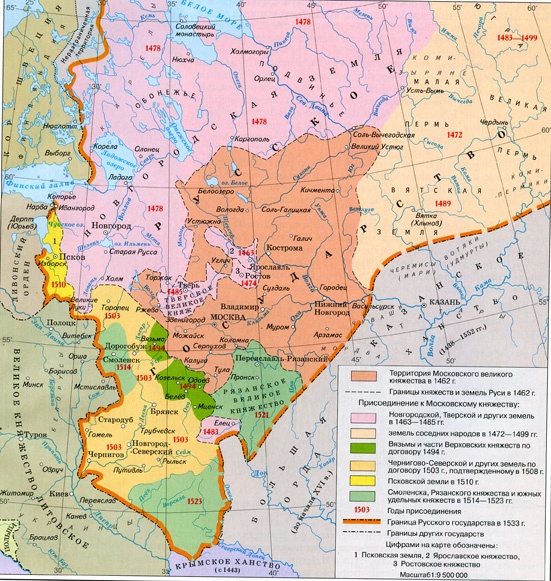 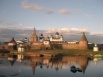 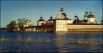 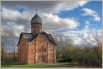 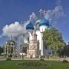 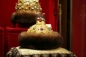 Домашнее задание
Параграф 22
Составить вопросы к «Да-нет-ке»
Сделать презентацию о любом монастыре.
Интернет-ресурсы
http://pravfilms.ru/
http://simvol-veri.ru/xp/
http://www.rusidea.org/
http://www.bestpeopleofrussia.ru/persona/Sergiy-Radonejskiy/bio
http://www.pravoslavie.ru/
http://3rm.info/
http://www.iosif-vm.ru/
http://solovki-monastyr.ru/
http://www.stsl.ru/#ad-image-0